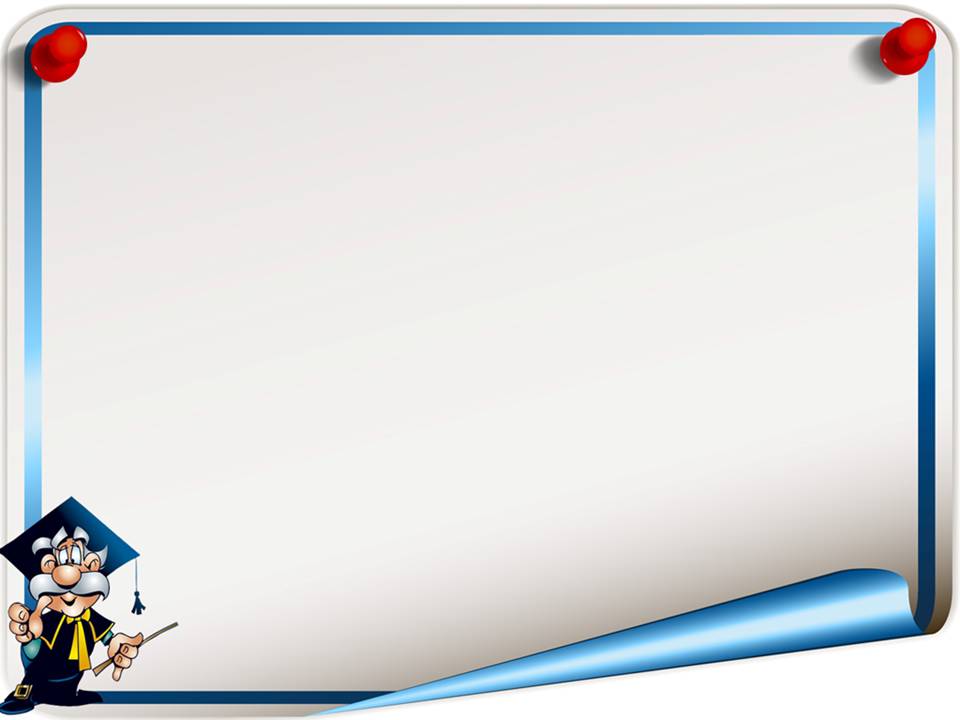 «ПАТРИОТИЧЕСКОЕ  ВОСПИТАНИЕ  КАК ЦЕЛЕВОЙ  ОРИЕНТИР  ВОСПИТАНИЯ И РАЗВИТИЯ ЛИЧНОСТИ»
подготовила: Присяжная Т.В., воспитатель
                     Дошкольного образовательного учреждения 
                     ясли-сад № 327 г. Донецка 
                     Министерства образования и науки  
                     Донецкой Народной Республики
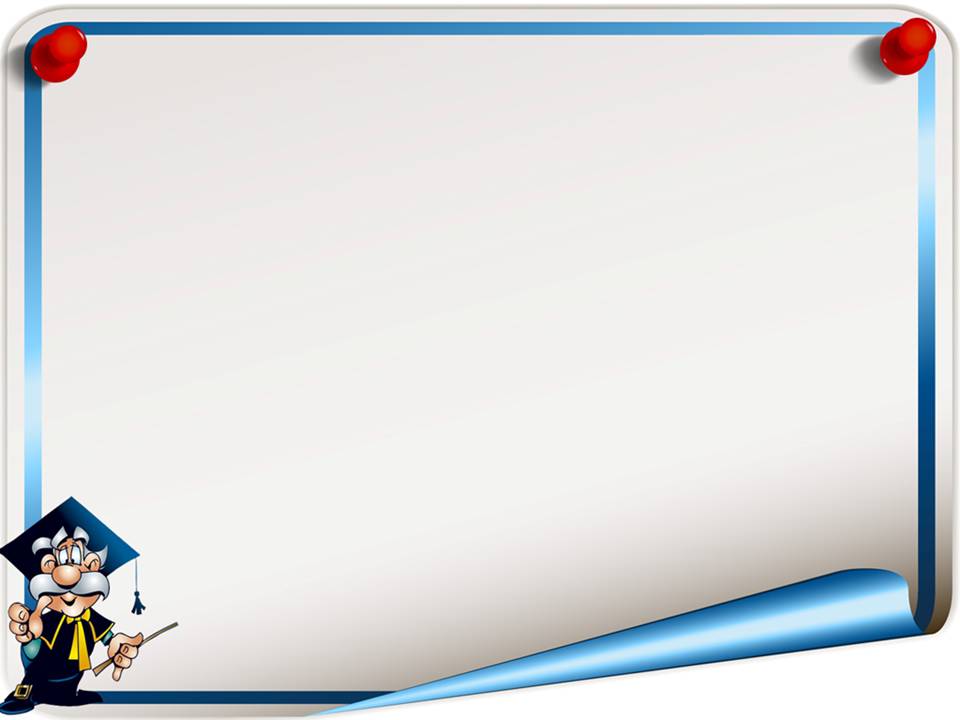 Актуальность

В настоящее время стремительно меняется жизнь, и вместе с ней меняемся и мы сами. Сегодня, благодаря многочисленным СМИ, люди получают информацию в большем размере, чем раньше, и гораздо правдоподобнее, чем в былые времена. К сожалению, некоторые меры, которые предпринимают политики, не всегда являются популярными. Поэтому патриотическое воспитание дошкольников на сегодняшний день является одним из приоритетных направлений в области образования. Чувство любви к городу должно воспитываться не только опираясь на прошлое нашего города,  но и на настоящее.
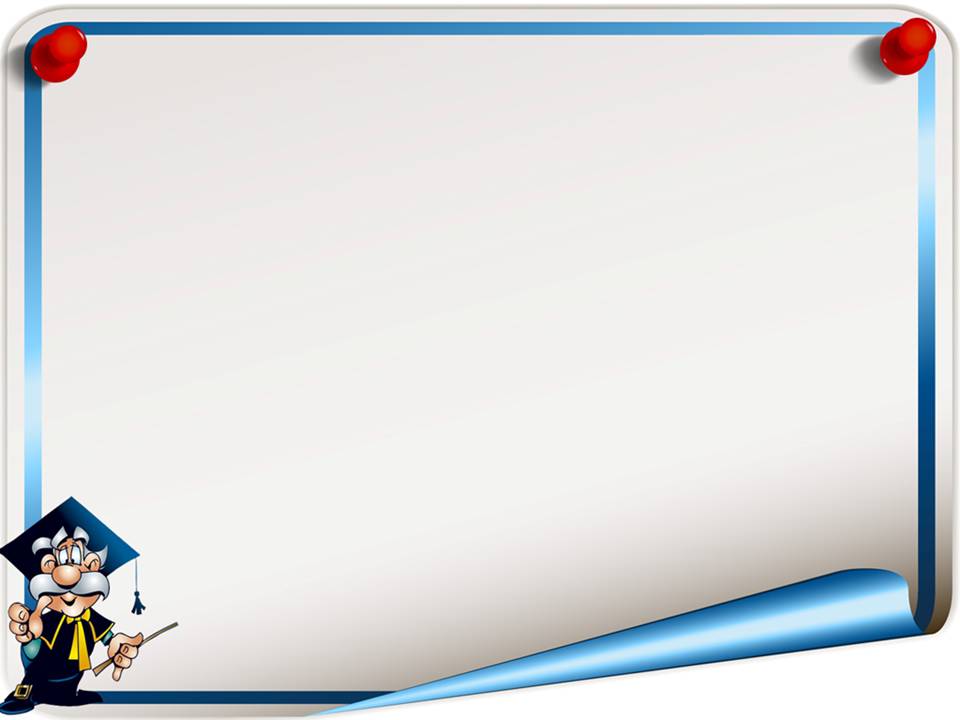 Под патриотическим воспитанием детей мы понимаем взаимодействие взрослого и детей в совместной деятельности и общении, которое направлено на раскрытие и формирование в ребенке общечеловеческих нравственных качеств личности, приобщение к истокам национальной и региональной культуры, природе родного края, воспитание эмоционально-действенного отношения, чувства сопричастности, привязанности к окружающим.


Патриотическое воспитание ребенка ‑ сложный педагогический процесс, в основе которого лежит формирование патриотизма как личностного качества.
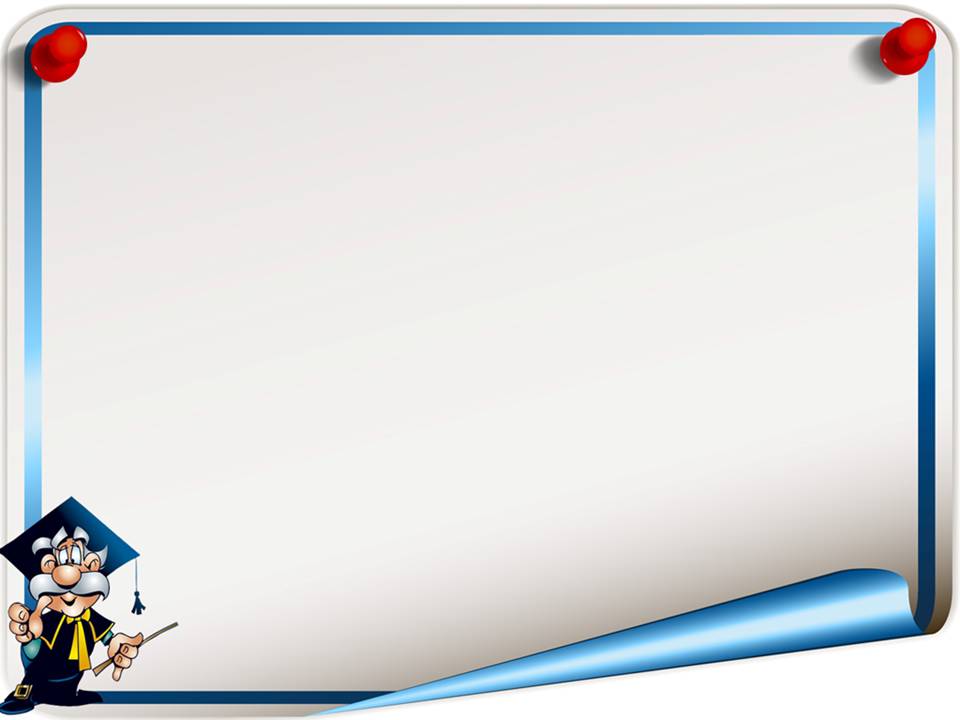 Задачи   воспитания патриотизма у дошкольников 

воспитание у ребенка любви и привязанности к своей семье, дому, детскому саду, улице, городу;
формирование бережного отношения к природе и всему живому;
 воспитание уважения к труду; 
развитие интереса к традициям и промыслам Донецкого региона; 
формирование элементарных знаний о правах человека;
расширение представлений о городах Донецкой области; 
знакомство детей с символами области  (герб, флаг);
развитие чувства ответственности и гордости за достижениями области; 
формирование толерантности, чувства уважения к другим народам, их традициям.
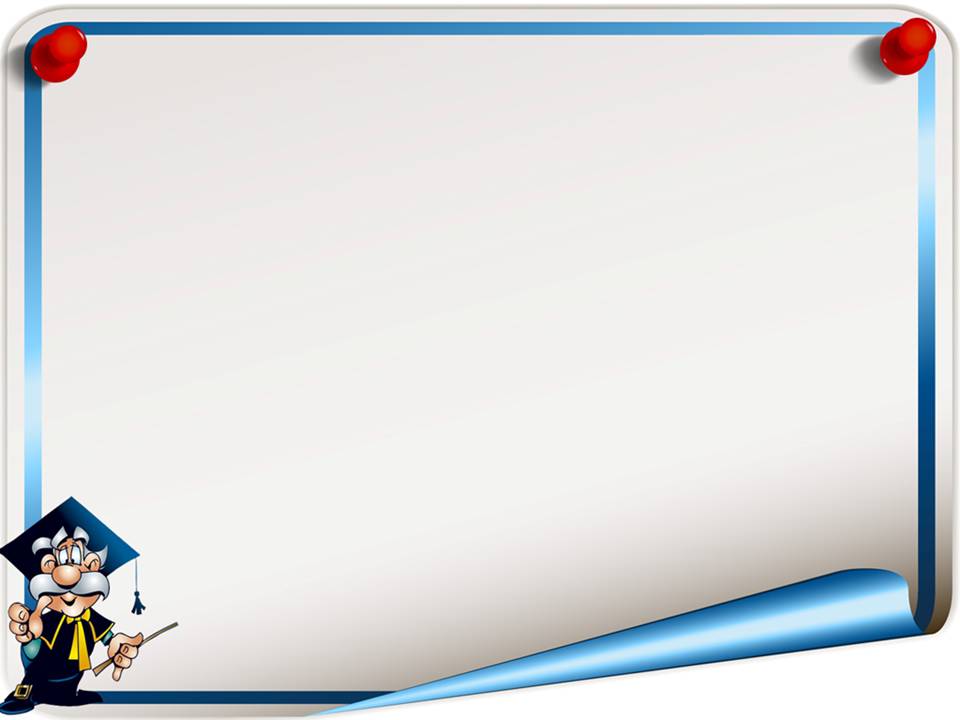 Задачи решаются во всех образовательных областях
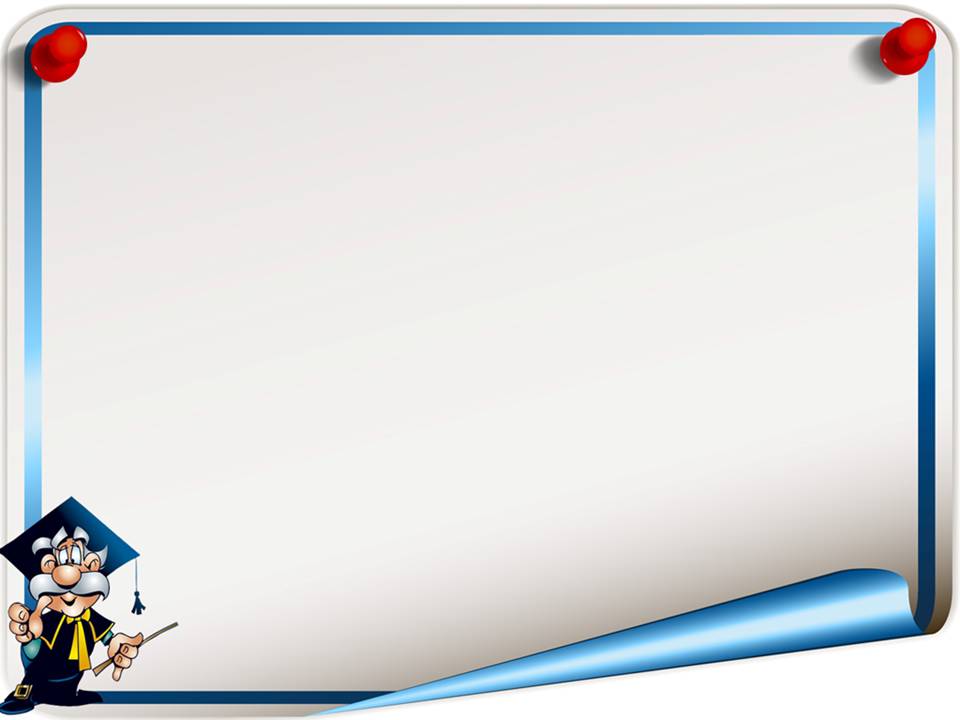 Поэтапная работа по  патриотическому  воспитанию реализуется по трем направлениям
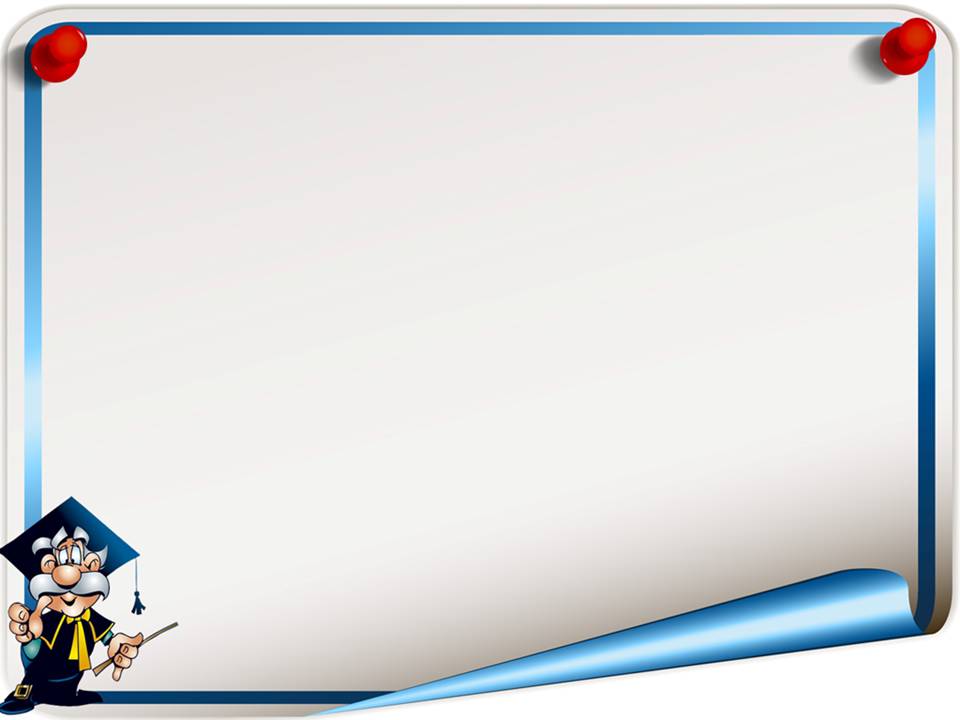 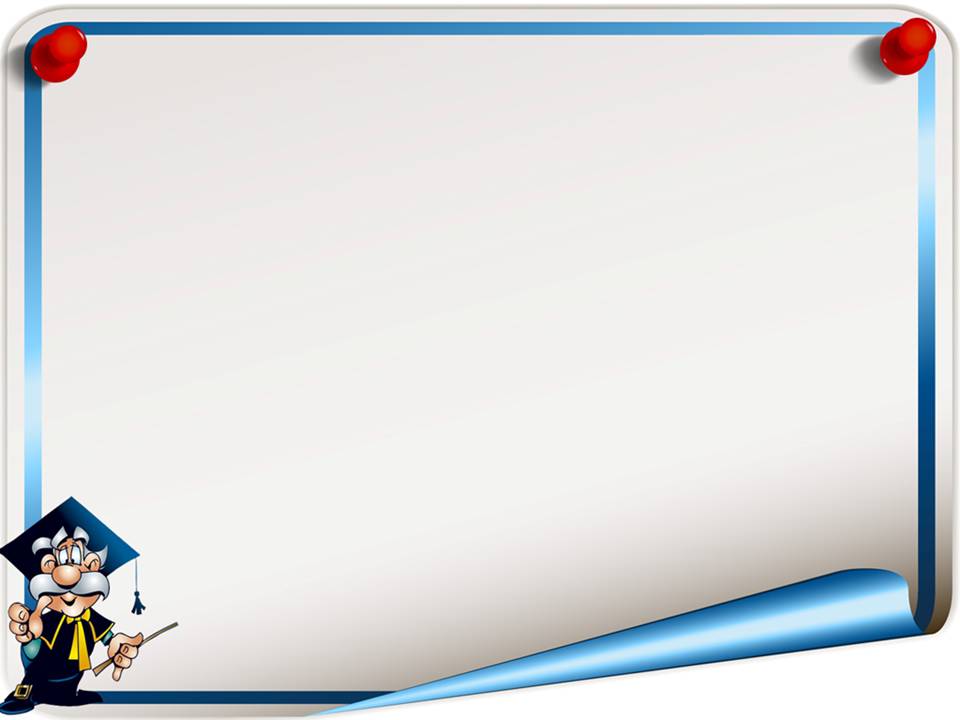 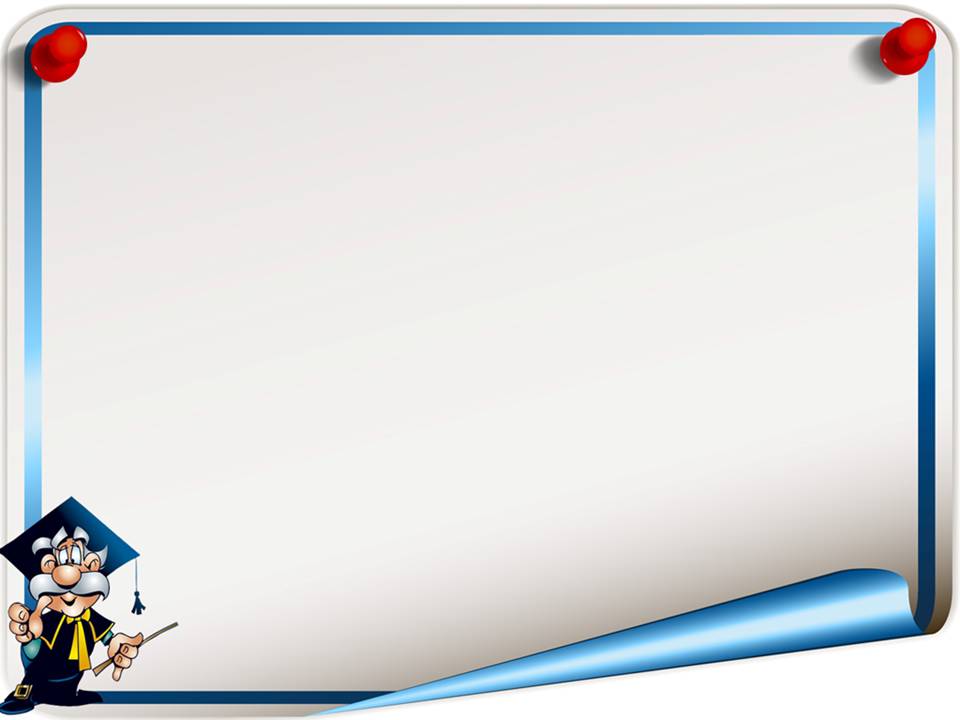 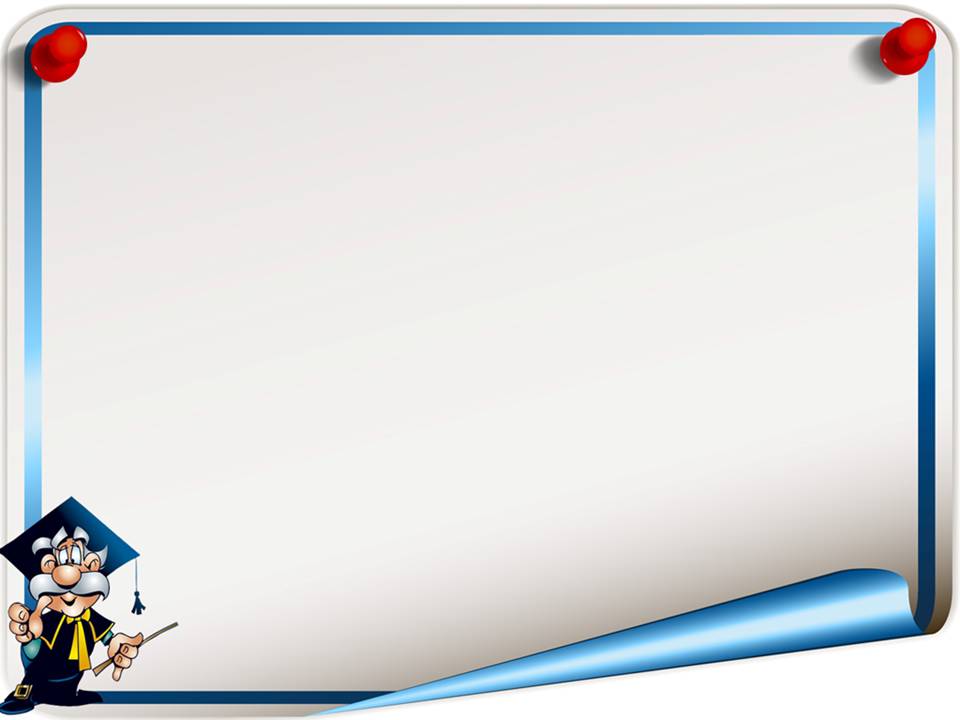 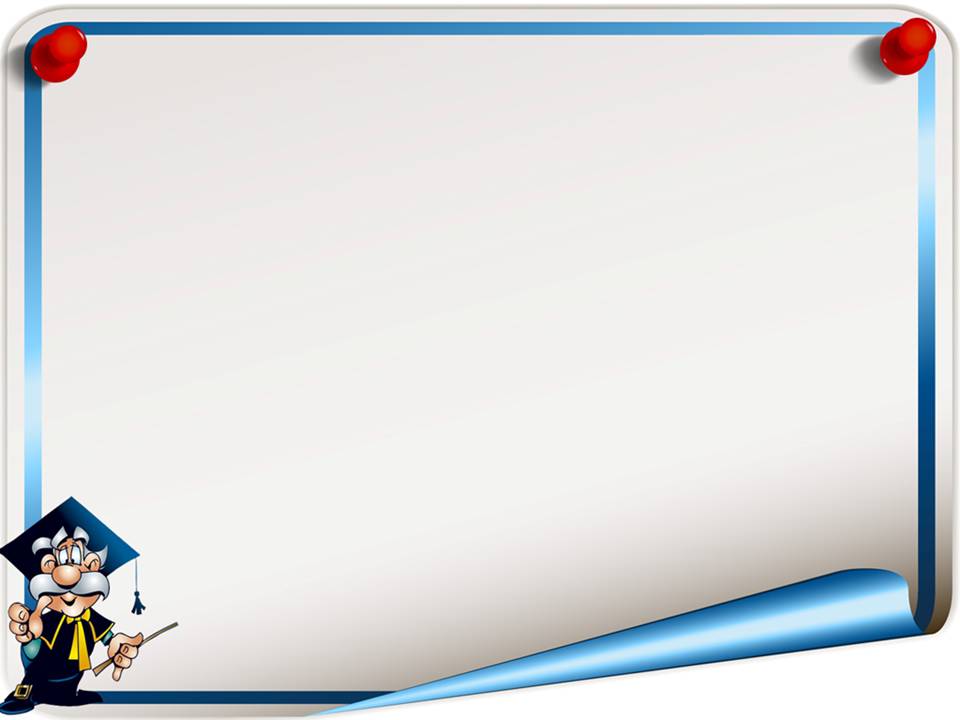 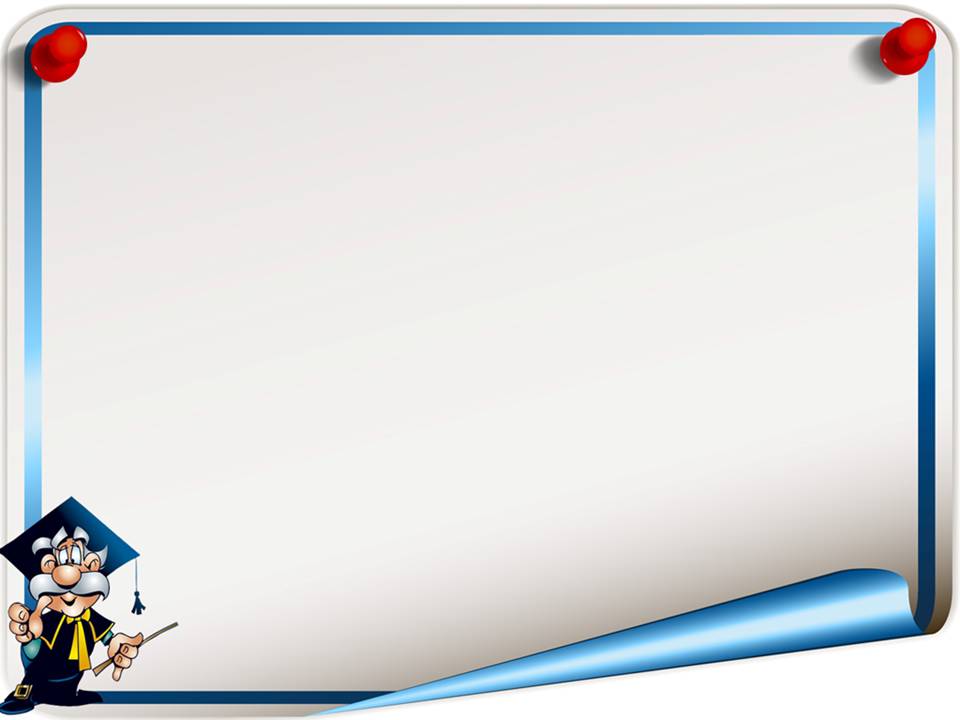 Примерная схема проведения тематического дня
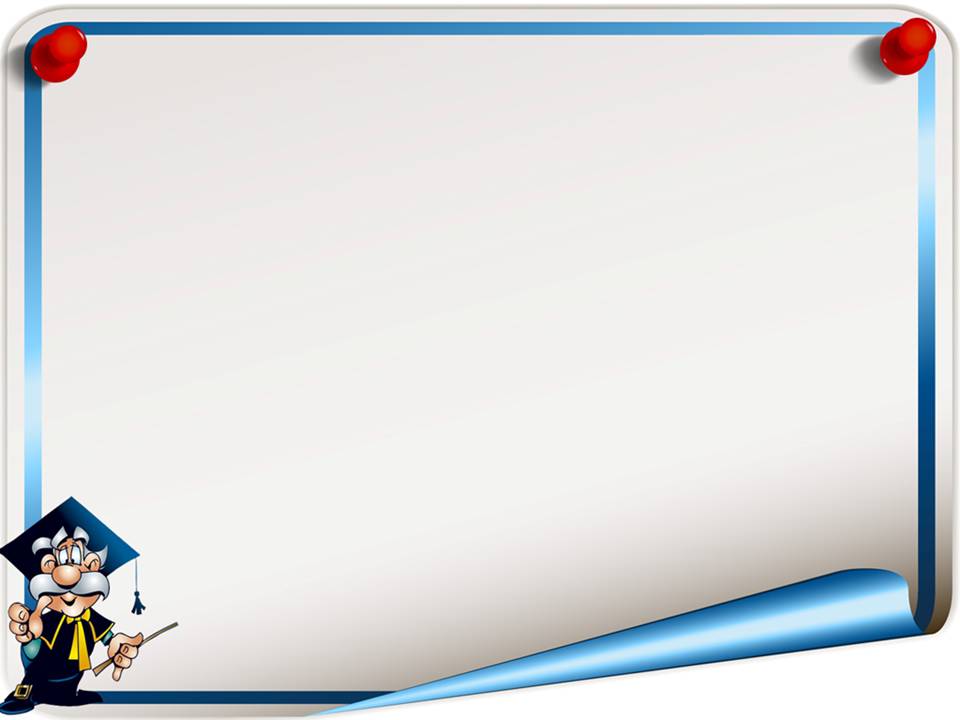 Работа  с  родителями
Анкетирование 
-"Семья глазами детей"; 
-"Мой ребенок и его индивидуальные особенности"; 
-анкета для родителей, определяющая их отношение к патриотическому воспитанию детей

 Родительские          собрания 
-Участие в обсуждении вопросов патриотического воспитания детей: 
-"Гражданин воспитывается с детства"; 
-"Влияние природы на всестороннее развитие личности ребенка".
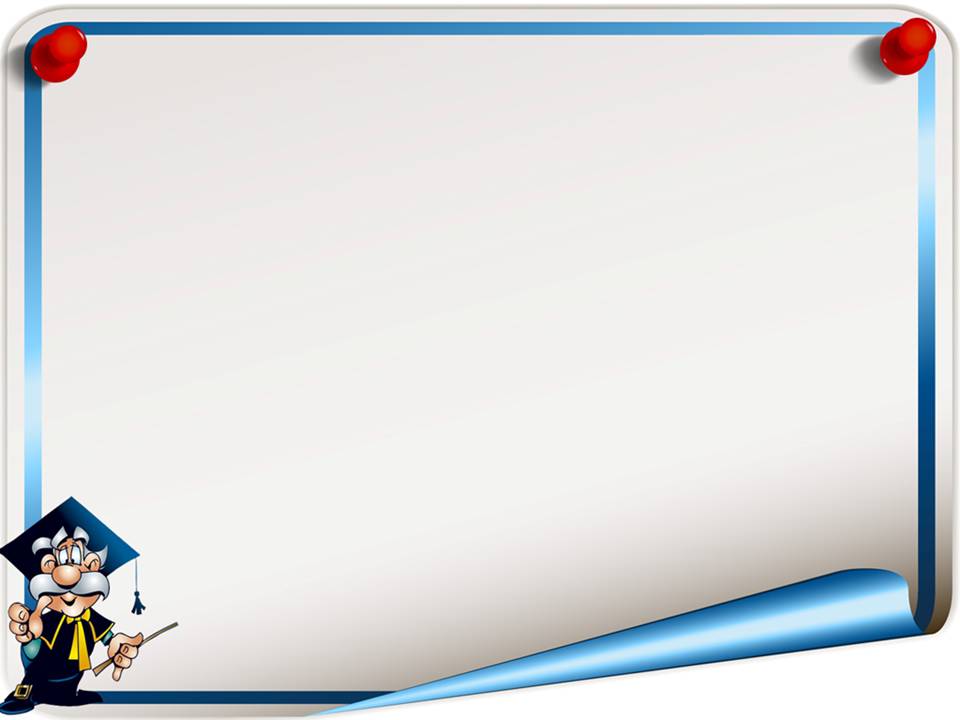 Привлечение родителей к участию в деятельности группы 
                                             Занятия с участием родителей: 
"Что есть дома интересное, о чем можно рассказать"; 
"Семейные реликвии". 
  Семейные проекты: 
"Я и моя семья"; 
"Мой дом. Моя улица"; 
"Наши мамы и бабушки"; 
 Встречи с интересными людьми: 
строителем; 
музыкантом; 
врачами,
  Участие в организации выставок: 
"Природа и фантазия"; 
"Любимая игрушка"; 
"Новогодняя композиция". 
  Экскурсии по городу, в парк. 
  Выставки работ, выполненных детьми и родителями: 
"Моя улица"; 
"Подарок другу; 
"Мама, папа,  я - дружная семья» 
    Оформление "Летописи группы".
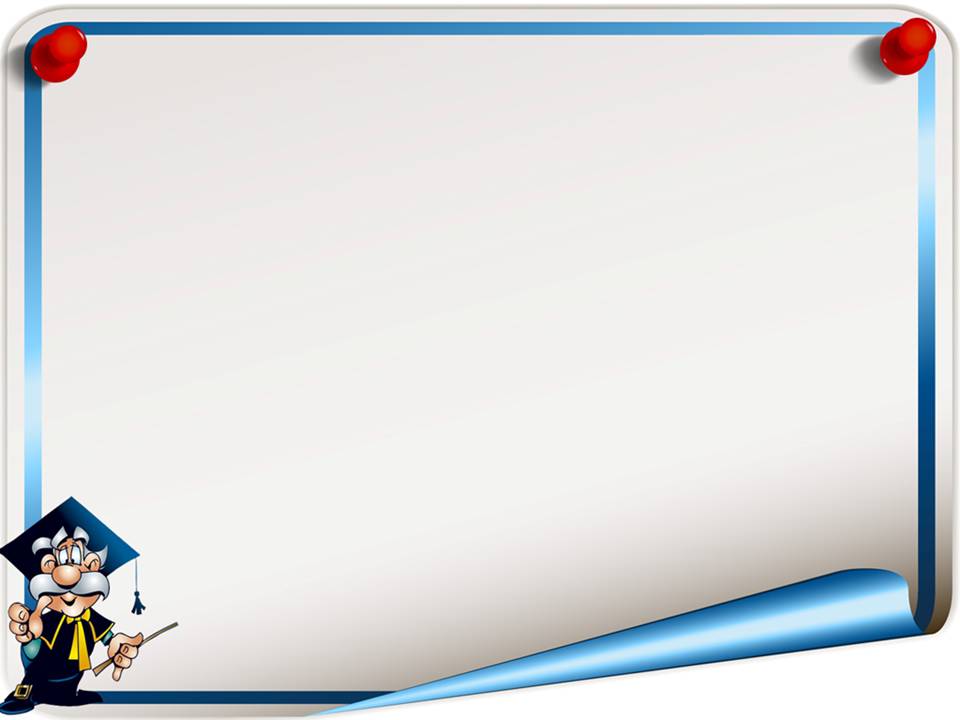 Наглядная педагогическая информация  
для родителей
     
 Тематические выставки: 
-"Воспитание у детей любви к природе"; 
-"Мой дом. Мой город"; 
-"Прогулки с детьми по городу"; 
-"Как знакомим детей с окружающим миром". 
Памятки для родителей: 
"Известные люди о воспитании любви к Родине"; 
"10 заповедей родителям"; 
"О воспитании у детей трудолюбия". 
Выставки детских работ, реклама книг, статей из газет и журналов на тему патриотического воспитания
 Консультирование 
   "Азбука общения";
    "Как приучить детей охранять природу";
    "Как рассказать детям о Великой Отечественной войне";
    "Вместе с ребенком смотрим телепередачи о природе"
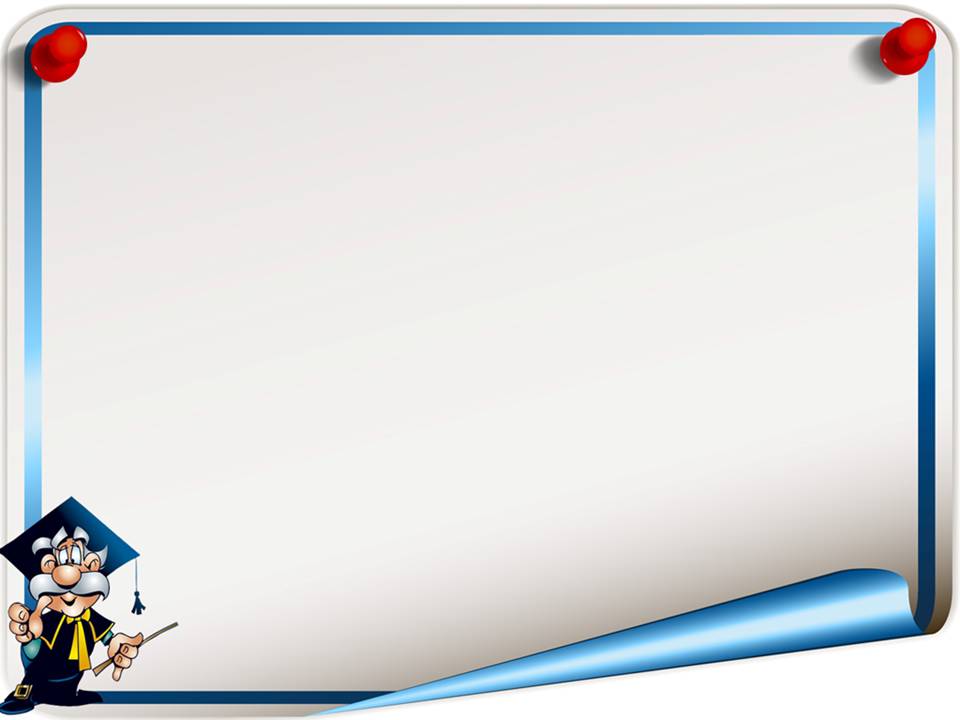 Организационно - методическая работа
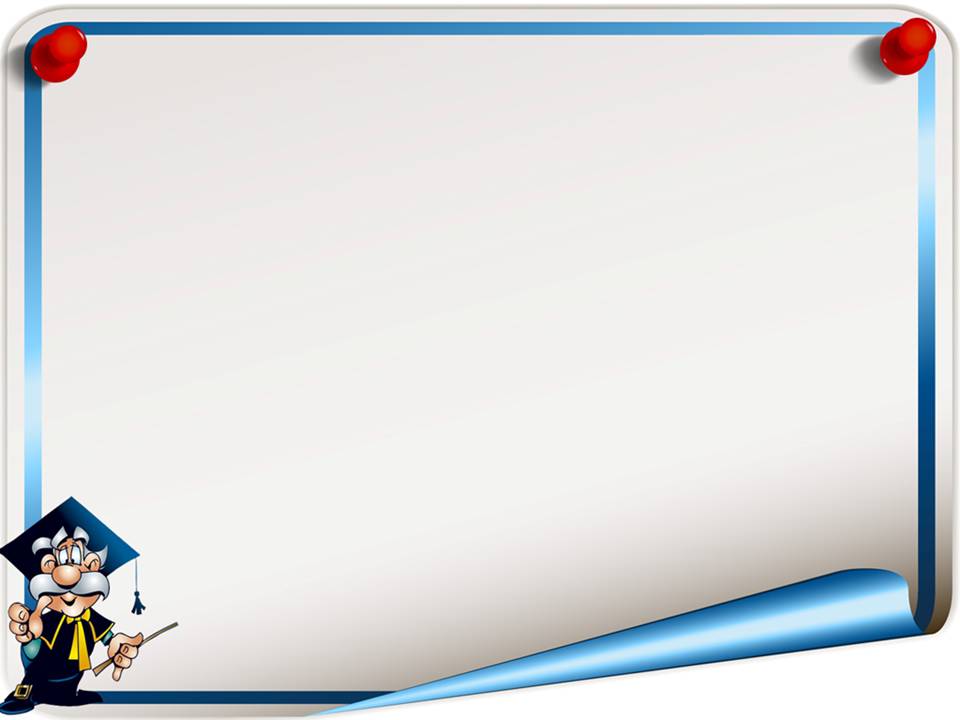 Вывод
Патриотическое воспитание дошкольников – проблема архисложная в условиях современной жизни. Изменилась не только жизнь, но и мы сами. Мы гораздо больше, нежели раньше, знаем о себе и своей стране, больше видим, над большим задумываемся, обращаем внимание на те стороны нашей жизни, которых еще лет десять назад просто не замечали, мы стали ответственнее. Возможно именно в этом заключается главная причина столь радикального переосмысления содержания, целей и задач патриотического воспитания дошкольников. Чем образованнее, требовательнее к себе педагог, чем больше он знает о стране и происходящих событиях, тем сложнее ему воспитывать в детях чувство любви к Родине.
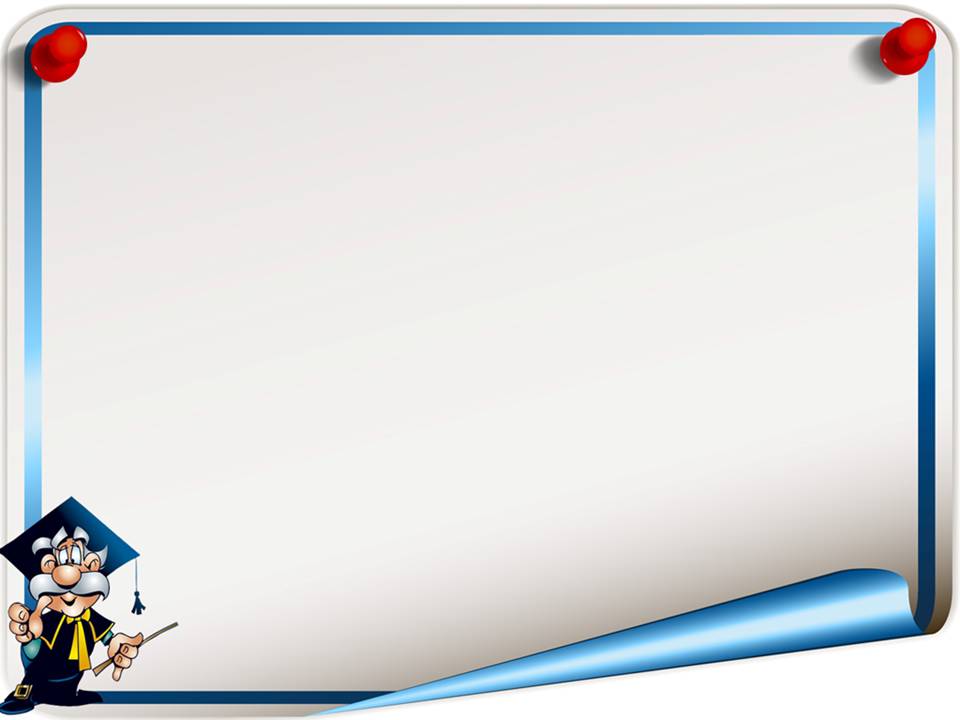 Литература

Новицкая, М. Ю.Наследие: патриотическое воспитание в детском саду / М. Ю. Новицкая. - Москва : Линка-Пресс, 2003. - 200 с.

Воронова, Е. А. Воспитать патриота : программы, мероприятия, игры / Е. А. Воронова. - Ростов на Дону : Феникс, 2008. - 282 с. - (Сердце отдаю детям).

Никонова. Л. Е. Патриотическое воспитание детей старшего дошкольного возраста - Минск : Нар. асвета, 1991. - 110 с. :
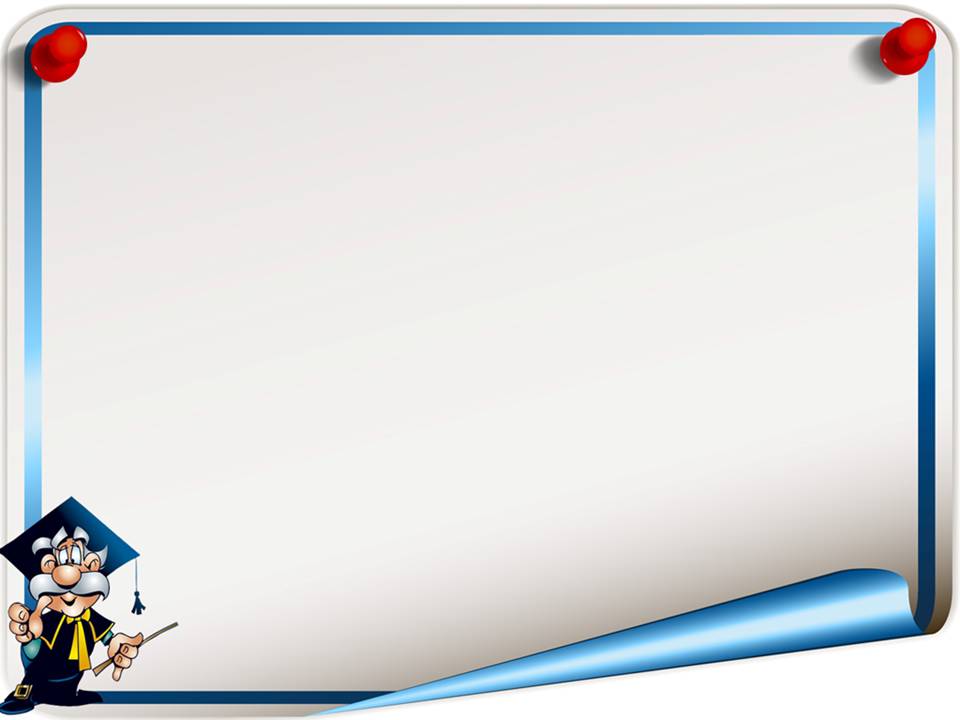 СПАСИБО    ЗА   ВНИМАНИЕ